Учебно-методический центр профессионального образования и
профориентационной работы БОУ ДПО «ИРООО»
КООРДИНАЦИОННЫЙ СОВЕТ 25.02.2022 года
РИП-ИнКО 
«Синхронизация общего и профессионального образования с учетом потребностей регионального рынка труда»
СТРУКТУРА  РИП-ИНКО «СИНХРОНИЗАЦИЯ ОБЩЕГО И ПРОФЕССИОНАЛЬНОГО ОБРАЗОВАНИЯ С УЧЕТОМ ПОТРЕБНОСТЕЙ РЕГИОНАЛЬНОГО РЫНКА ТРУДА»
Стажеры – образовательные организации, выполняющие технические задания с февраля текущего года
Участники – образовательные организации, выполняющие технические задания
Стажировочные площадки – образовательные организации, выполняющие функции учебного центра (обучение на своих базах других участников РИП-ИнКО)
Консультационные центры - образовательные организации, оказывающие консультационную помощь педагогам и руководителям образовательных организаций
Менторы - образовательные организации, осуществляющие инновационную деятельность на высоком профессиональном уровне, имеющие устойчивые положительные результаты в течение не менее 5-ти лет, принявшие на себя обязательства и функции эксперта, наставника, консультанта по направлению РИП-ИнКО
УТВЕРЖДЕННЫЕ БРЕНДЫ И ИННОВАЦИОННЫЕ ПРОДУКТЫ ДЕЯТЕЛЬНОСТИ РИП-ИНКО В 2022 Г.
МЕНТОР:
БПОУ ОО «Колледж инновационных технологий, экономики и коммерции»
УТВЕРЖДЕННЫЕ БРЕНДЫ И ИННОВАЦИОННЫЕ ПРОДУКТЫ ДЕЯТЕЛЬНОСТИ РИП-ИНКО В 2022 Г.
МЕНТОРЫ:
БПОУ ОО «Омский аграрно-технологический колледж»
БПОУ ОО «Омский промышленно-экономический колледж»
УТВЕРЖДЕННЫЕ БРЕНДЫ И ИННОВАЦИОННЫЕ ПРОДУКТЫ ДЕЯТЕЛЬНОСТИ РИП-ИНКО В 2022 Г.
МЕНТОР:
БПОУ ОО «Сибирский профессиональный колледж»
Оценка деятельности ОО – участников РИП-ИнКО – 100 б
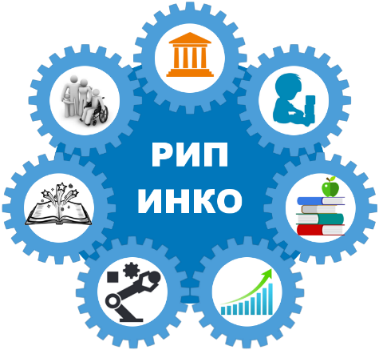 Организация инновационной деятельности на уровне учреждения
Разработка инновационного продукта


min 15 б
Инвариантная часть
Вариативная часть
50 б
50 б
min 15 б
Оценивание осуществляется на основании мониторинга эффективности, для этого каждому участнику необходимо предоставить информацию о деятельности ОО за 2022 г. в срок с 10 октября до 31 октября 2022 г. на портале РИП-ИнКО;
ОО-участники, которые по результатам мониторинга набрали в итоге менее 30 баллов, не получают сертификат участников РИП-ИнКО на следующий год и исключаются.
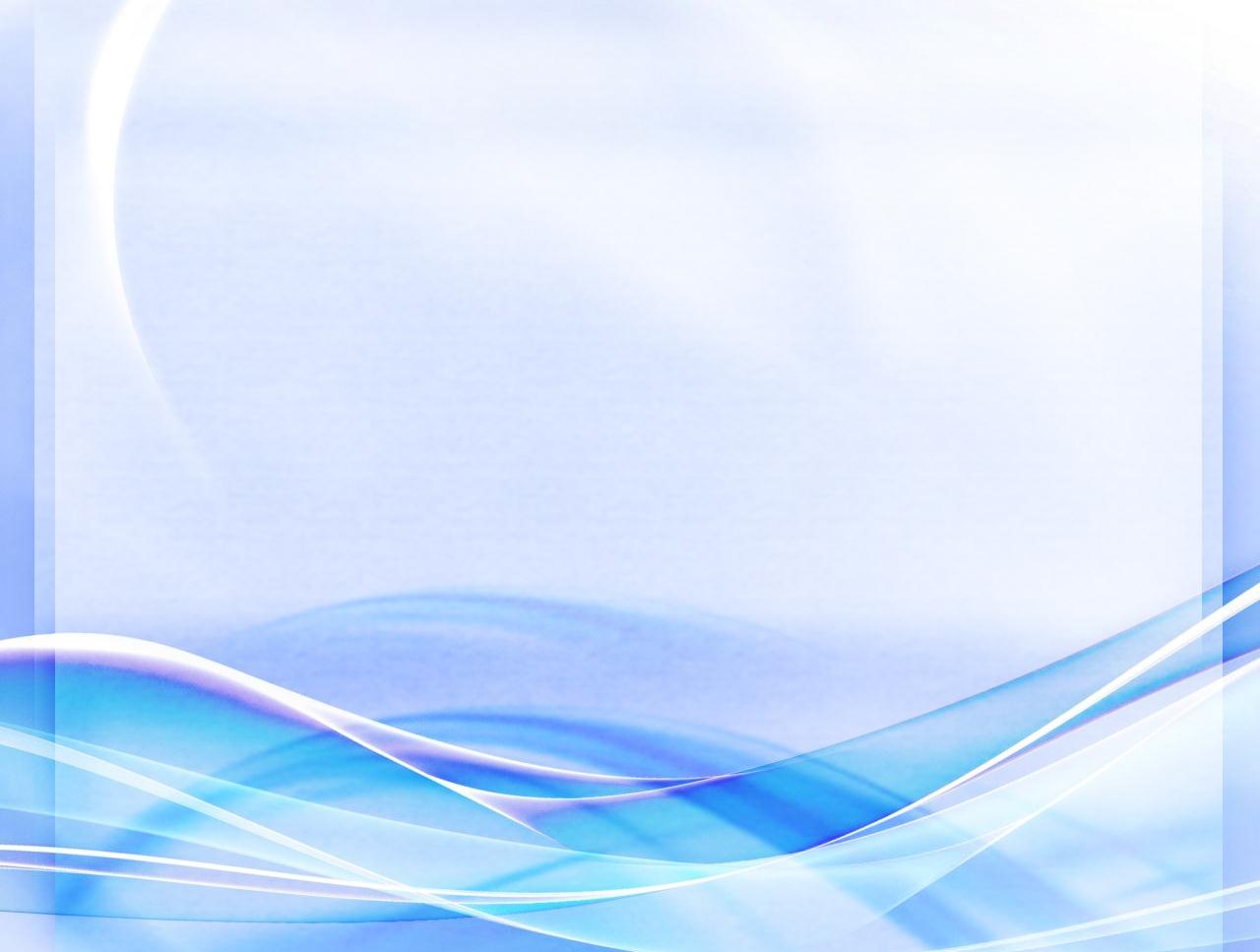 Инвариантная часть ТЗ
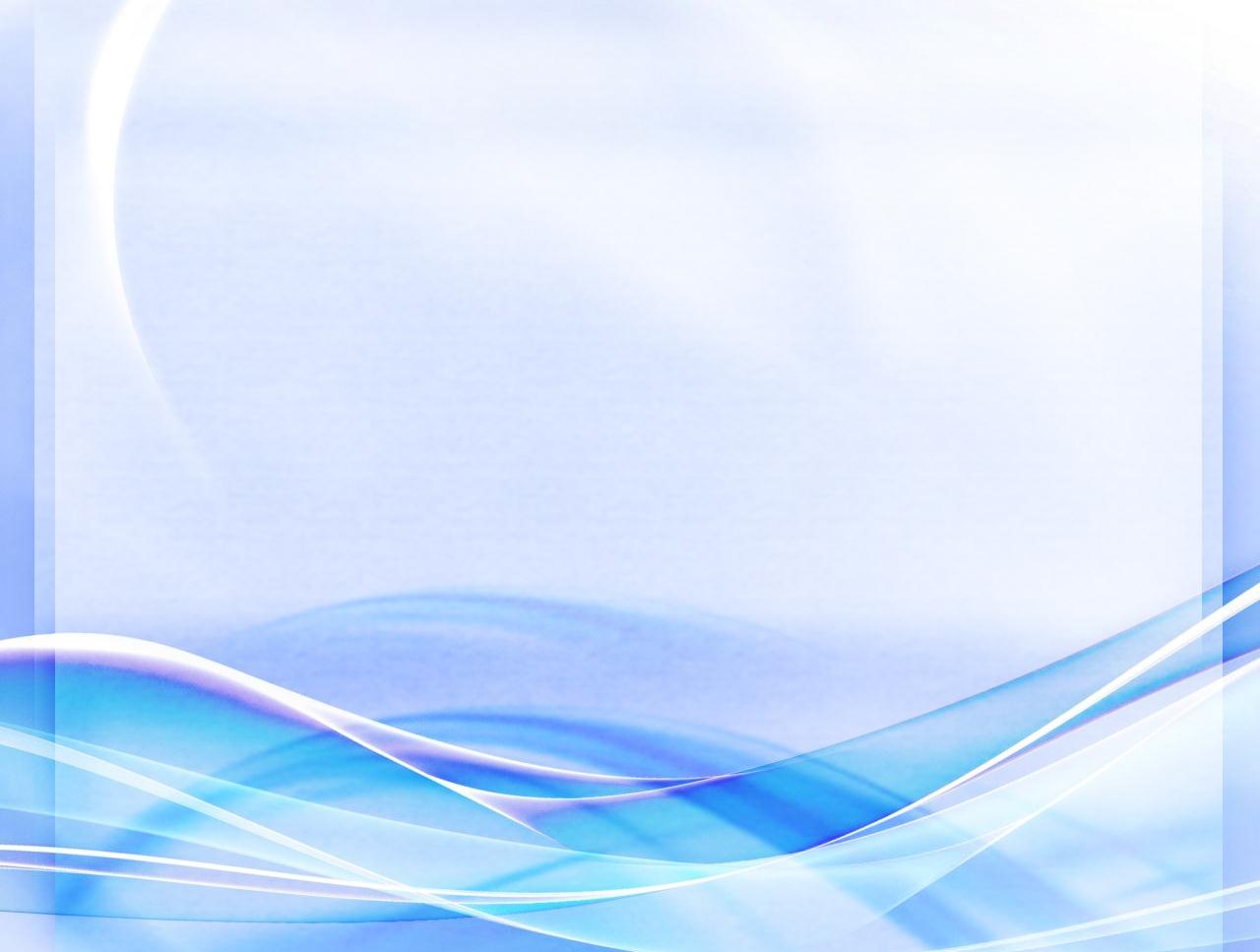 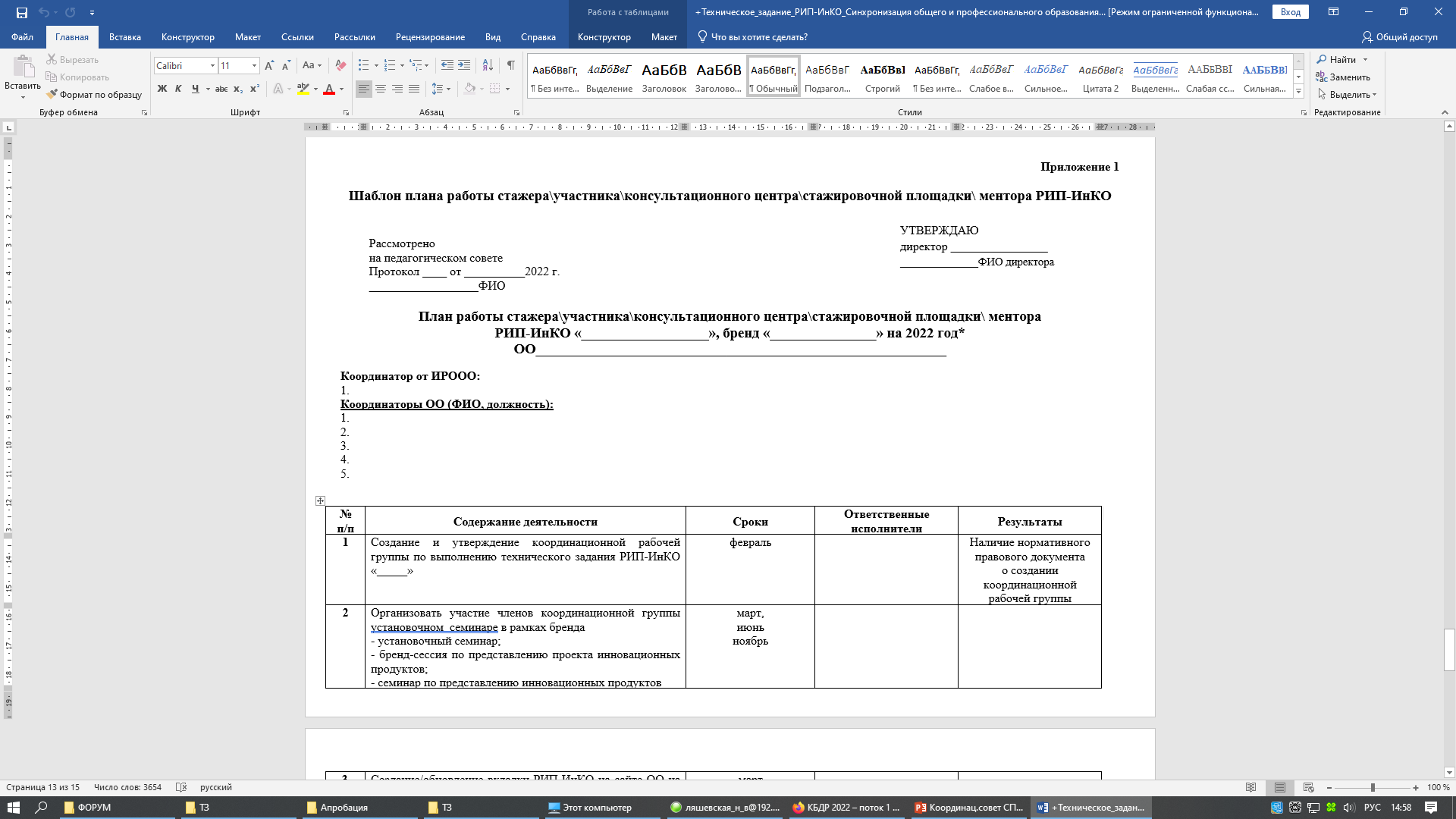 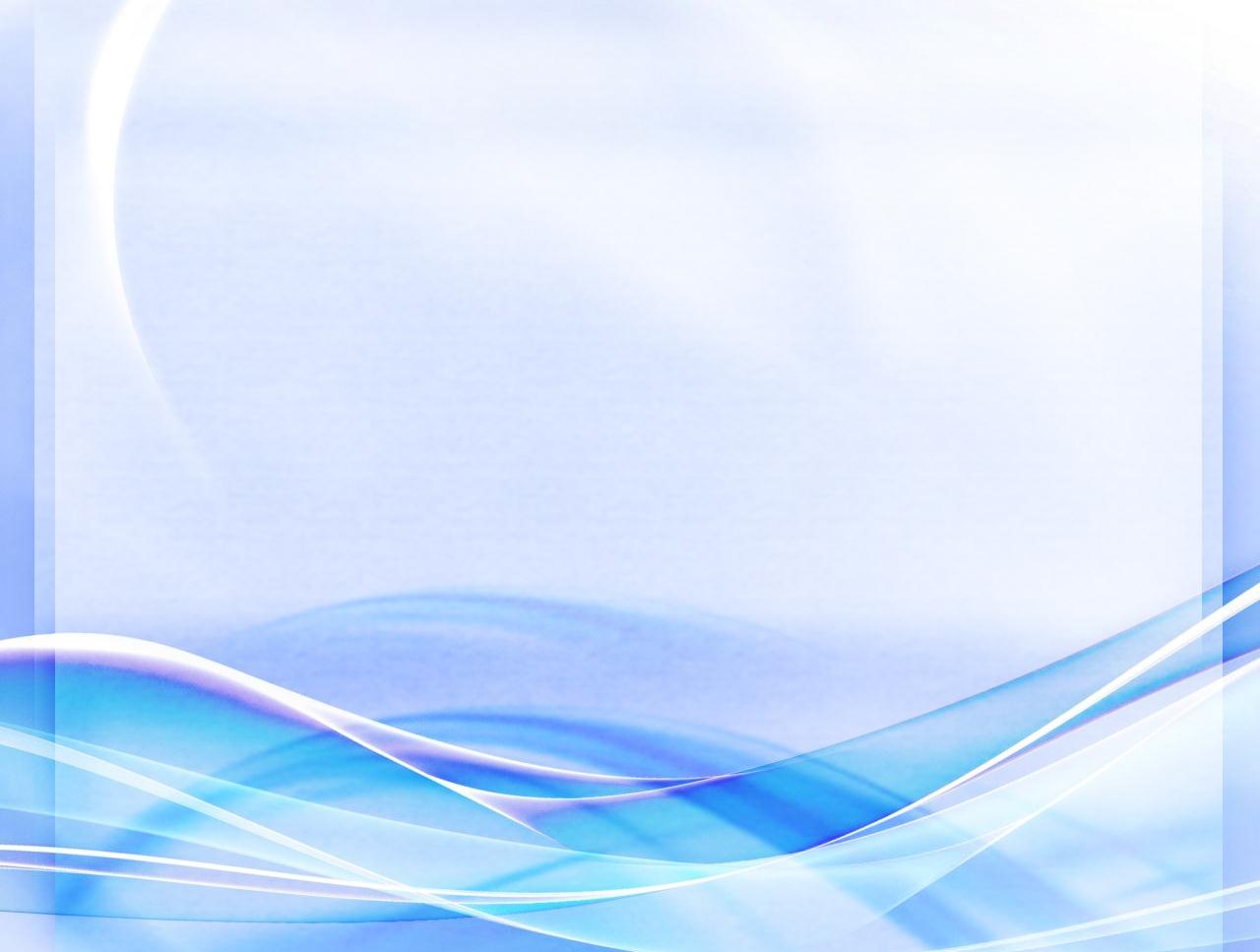 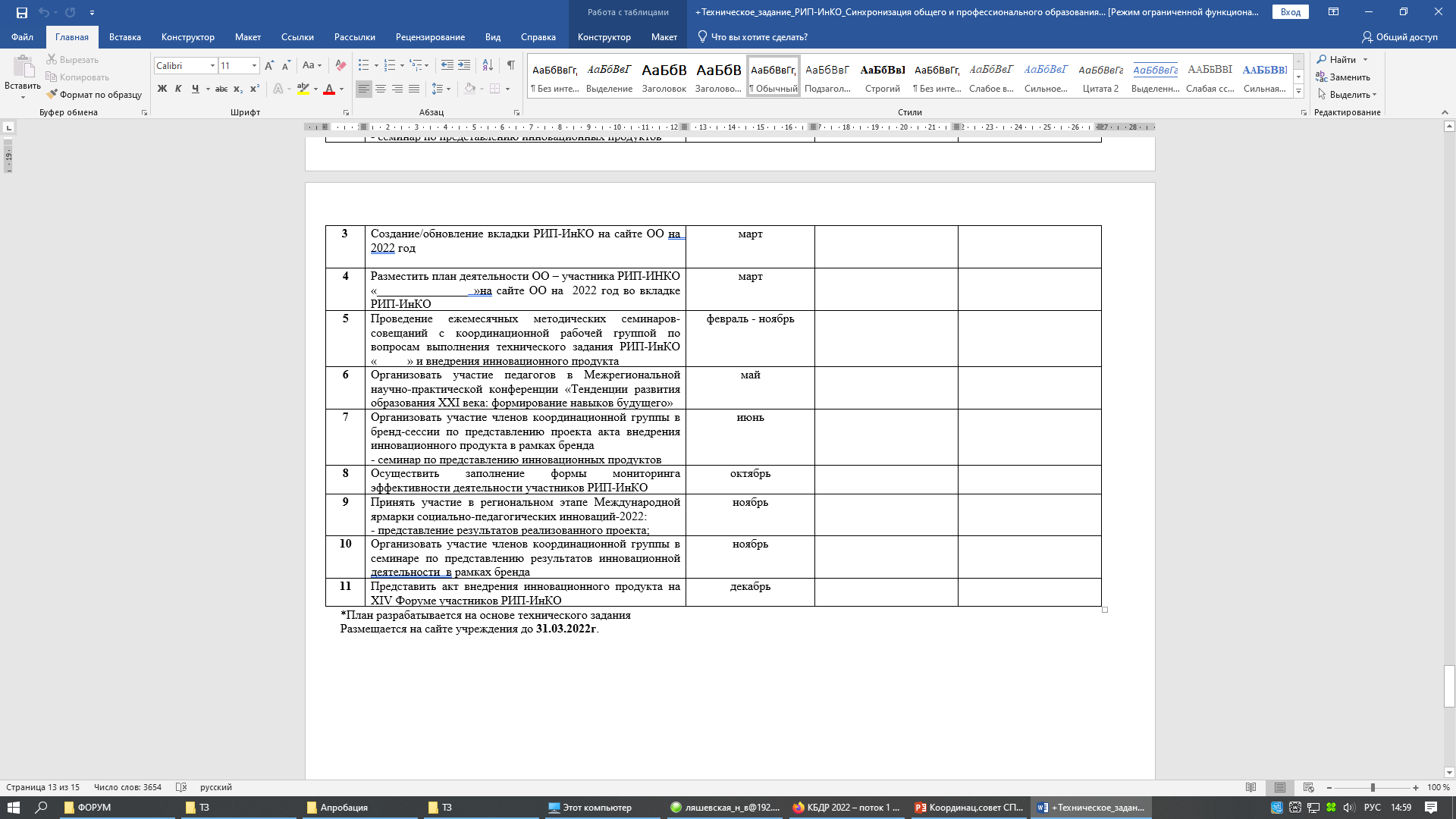 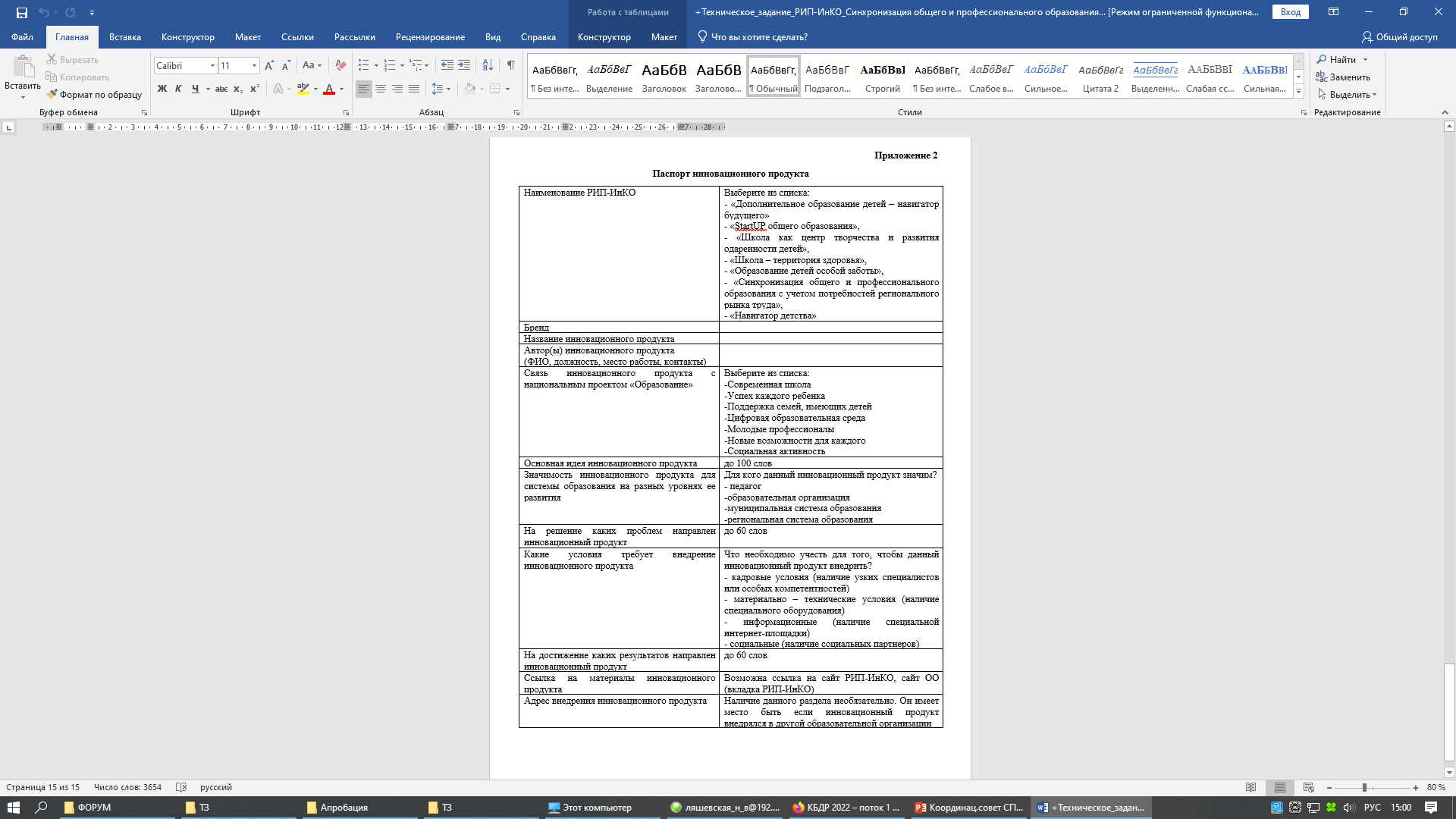 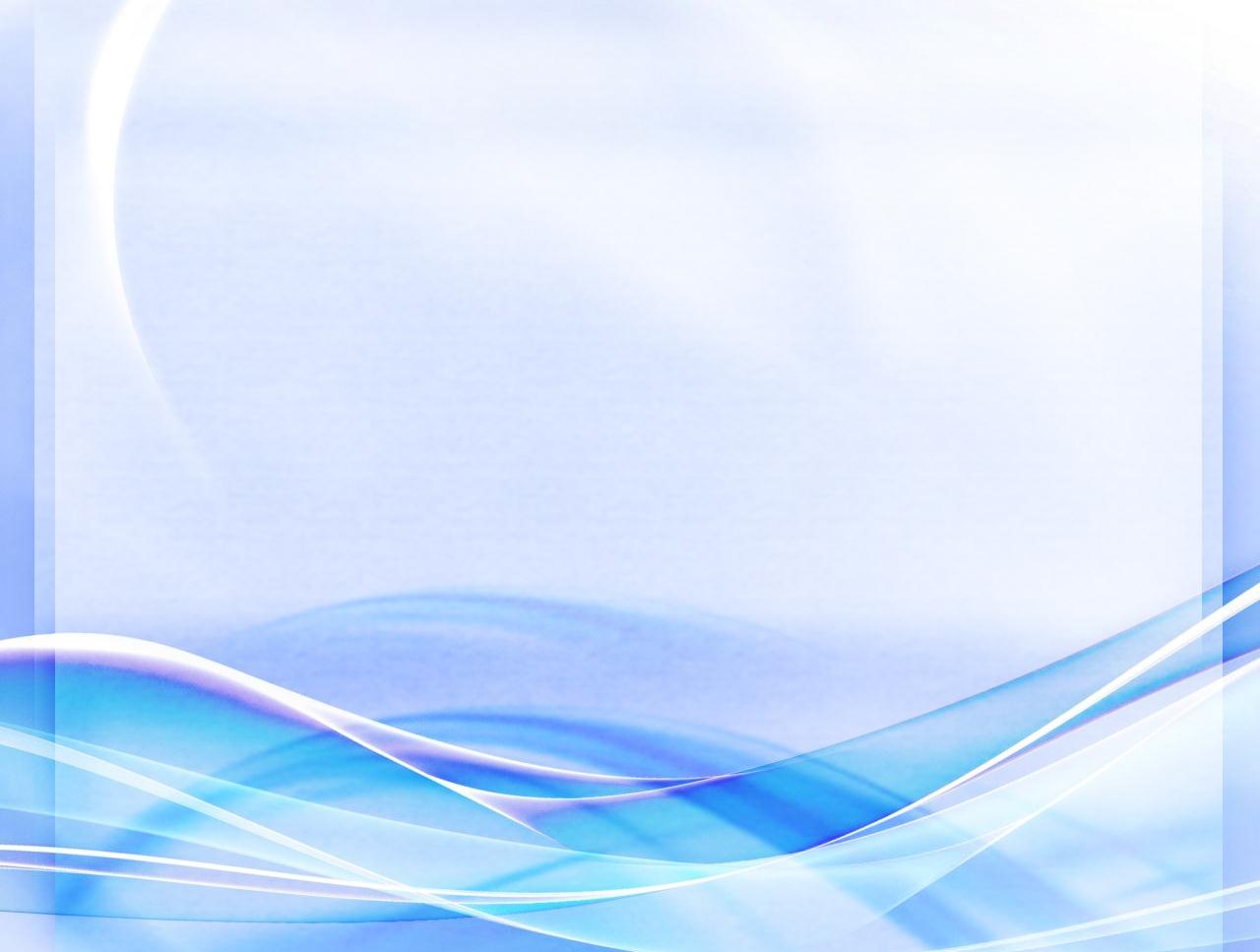 БРЕНД «Профориентация 3600»
Разработка инновационного продукта – 50 б.
ИННОВАЦИОННЫЙ ПРОДУКТ:
Программы практических мероприятий, проводимых в рамках реализации Федеральных и Региональных проектов («Билет в будущее», профильные смены и т.д.)
БРЕНД «Профориентация 3600»
Разработка инновационного продукта – 50 б.
ИННОВАЦИОННЫЙ ПРОДУКТ:
Программа профориентационной работы на основе «Портфеля проектов» в т.ч. с использованием УМК «10 шагов к профориентации»
БРЕНД «Профориентация 3600»
Разработка инновационного продукта – 50 б.
ИННОВАЦИОННЫЙ ПРОДУКТ:
Программа профориентационной работы на основе «Портфеля проектов» в т.ч. с использованием УМК «10 шагов к профориентации»
БРЕНД «Лидер изменений»
Разработка инновационного продукта – 50 б.
ИННОВАЦИОННЫЙ ПРОДУКТ:
Разработка примерных рабочих программ по применению бережливых технологий с учетом профессий и специальностей
БРЕНД «Лидер изменений»
Разработка инновационного продукта – 50 б.
ИННОВАЦИОННЫЙ ПРОДУКТ:
Видео мастер-класс эксперта компетенции
БРЕНД  «Навигаторы современного воспитания»
Разработка инновационного продукта – 50 б.
ИННОВАЦИОННЫЙ ПРОДУКТЫ:
1.	Разработка и реализация рабочей программы воспитания по укрупненным группам профессий/специальностей с использованием методических рекомендаций Института детства, в том числе календарный план воспитательной работы.
2.	Разработка и апробация содержательных критериев оценки качества рабочих программ воспитания.
3.	Участие в мониторинге рабочих программ воспитания и составление экспертных заключений с адресными рекомендациями.
4.	Участие в наполнении региональной интерактивной карты практик реализации рабочих программ воспитания
УЧАСТНИКИ  РИП-ИНКО «СИНХРОНИЗАЦИЯ ОБЩЕГО И ПРОФЕССИОНАЛЬНОГО ОБРАЗОВАНИЯ С УЧЕТОМ ПОТРЕБНОСТЕЙ РЕГИОНАЛЬНОГО РЫНКА ТРУДА»
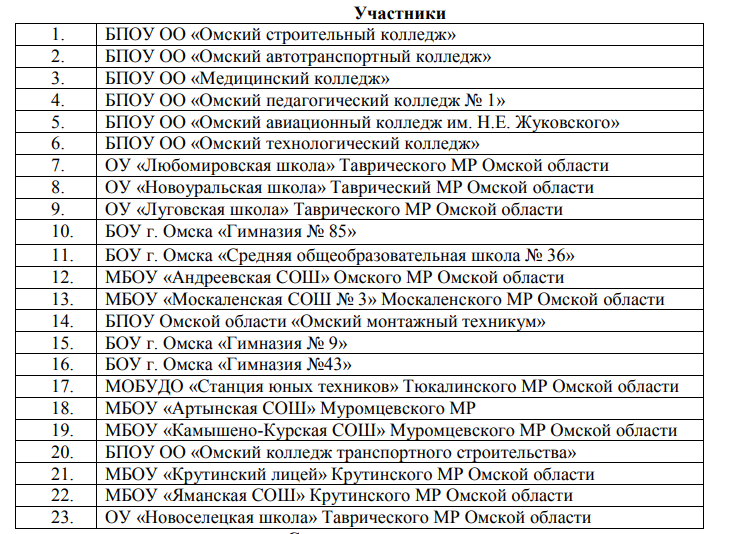 СТАЖИРОВОЧНЫЕ ПЛОЩАДКИ РИП-ИНКО «СИНХРОНИЗАЦИЯ ОБЩЕГО И ПРОФЕССИОНАЛЬНОГО ОБРАЗОВАНИЯ С УЧЕТОМ ПОТРЕБНОСТЕЙ РЕГИОНАЛЬНОГО РЫНКА ТРУДА»
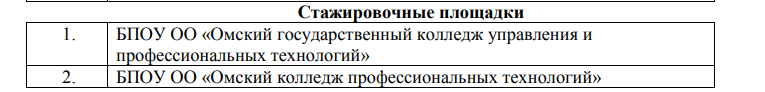 МЕНТОРЫ РИП-ИНКО «СИНХРОНИЗАЦИЯ ОБЩЕГО И ПРОФЕССИОНАЛЬНОГО ОБРАЗОВАНИЯ С УЧЕТОМ ПОТРЕБНОСТЕЙ РЕГИОНАЛЬНОГО РЫНКА ТРУДА»
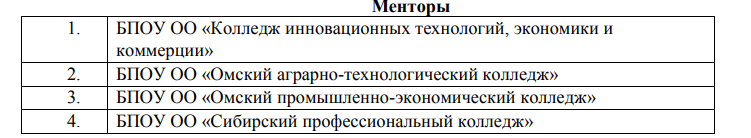 СТАЖЕРЫ РИП-ИНКО «СИНХРОНИЗАЦИЯ ОБЩЕГО И ПРОФЕССИОНАЛЬНОГО ОБРАЗОВАНИЯ С УЧЕТОМ ПОТРЕБНОСТЕЙ РЕГИОНАЛЬНОГО РЫНКА ТРУДА»
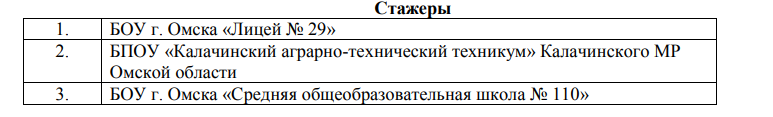